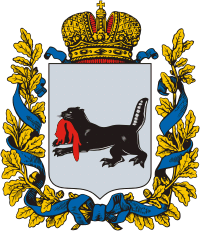 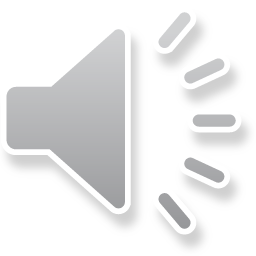 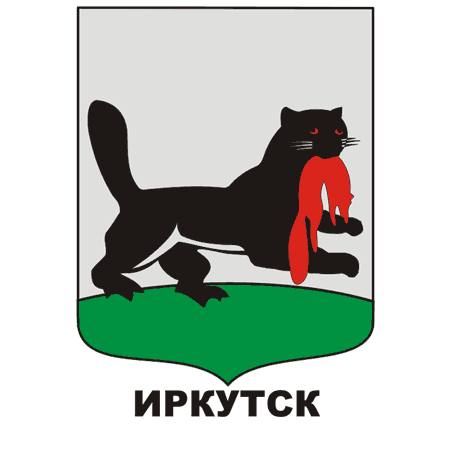 Иркутск – столица Восточной Сибири!Хозяин Байкала, хозяин тайги!Здесь жители город чудес сотворили,В честь самой прекрасной реки́.
Бабр»Тюркское название ягуара или пантеры, якуты именуют так уссурийского тигра. Уже несколько столетий фигура этого зверя украшает герб Иркутска и является символом города. В 2012 году в 130-м квартале появилась бронзовая скульптура, изображающая животное во всей красе. В высоту фигура достигает 3,5 метра, в длину – 4 метра. В зубах поднявшийся на задние лапы бабр держит свою добычу – пушного зверька.
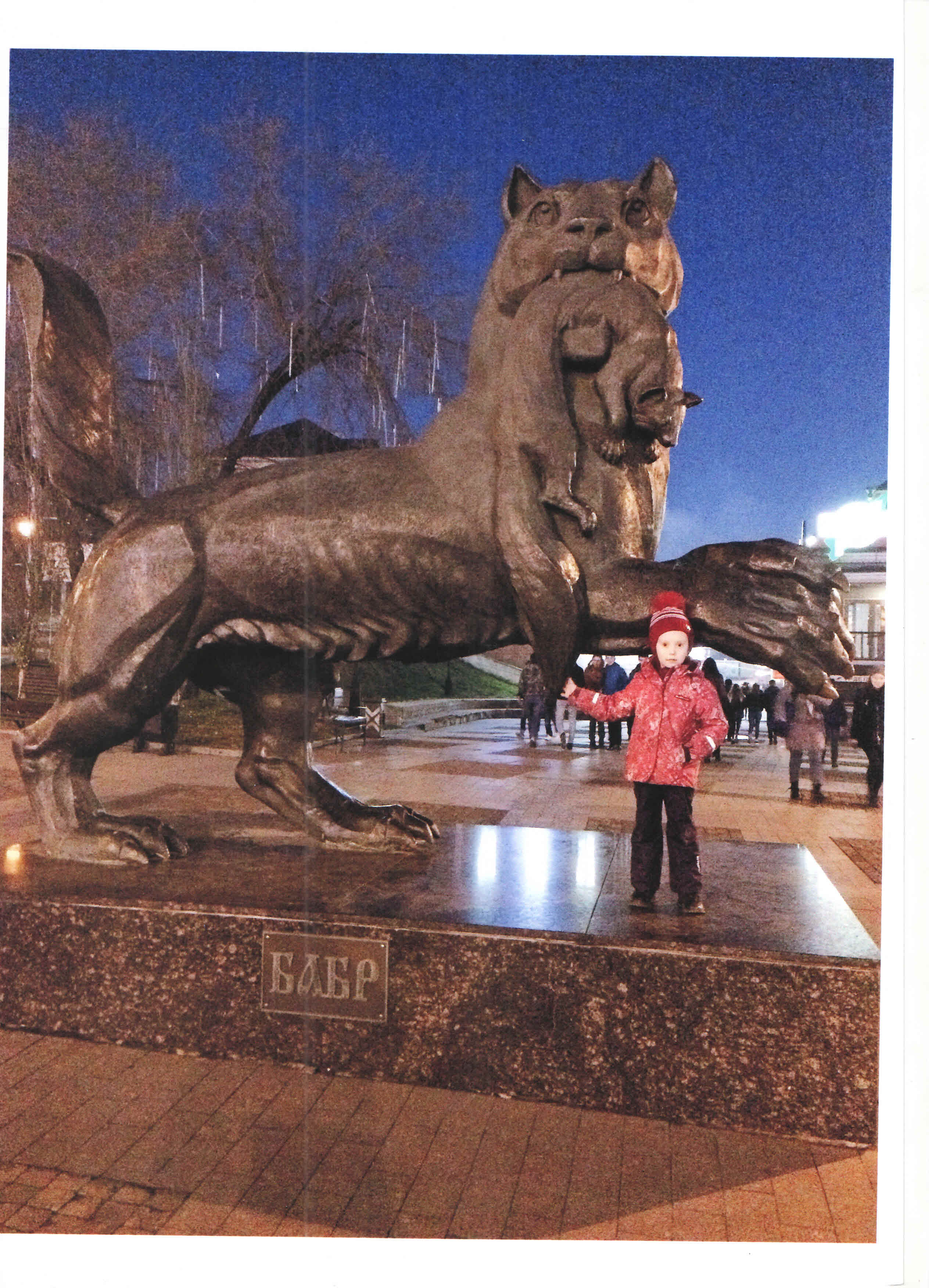 Здание железнодорожного вокзалаУкрашение города и ценный архитектурный памятник. Здание было возведено в 1898 году и перестроено в 1907 году. Даже реконструкция 1960-х годов, в результате которой комплекс значительно расширили, не нарушила его исторический облик, так как новые постройки гармонично вписали в общий ансамбль, что для того времени было редкостью. Последняя реставрация была проведена в 2004 году.
Московские воротаТриумфальная арка – копия сооружения 1813 года, возведенного в честь восшествия Александра I на престол и снесенная в 1928 году. Конструкцию восстановили в 2011 году в архитектурном стиле ампир и ренессанс. Интересно, что решение о сносе арки принималось городской думой еще до Революции, однако тогда памятник удалось сохранить благодаря ходатайствам граждан и общественных организаций.
Нижняя набережная АнгарыУлица, расположенная в северной части исторического центра, самая старая городская набережная. Еще со времен основания Иркутска это место использовалось в качестве пристани. Постепенно с ростом поселения окрестные луга застраивались домами и общественными зданиями. Здесь же в XVIII веке возвели каменный собор Богоявления. Масштабная реконструкция набережной была проведена в 2010 – 2011 годах.
Памятник Александру IIIПервый памятник императору установили в 1908 году, но после Революции его снесли как ненавистное напоминание о веках царского гнета. Монумент восстановили в 2003 году. Над новым проектом работал скульптор А. С. Чаркин. Фигура царя венчает высокий постамент и достигает 5 метров в высоту. На самом пьедестале размещены барельефы Ермака, графа Н. Н. Муравьева-Амурского и М. М. Сперанского.
Похабов, весь в камне, глядит властным взглядом!Он, лично, Иркутск основал!Он шёл по Сибири, с казачьим отрядом,Их царь наш к Байкалу прислал.
Памятник Якову ПохабовуЯ. И. Похабов – первопроходец и основатель Иркутска. В 1661 году он высадился со своим отрядом на берегу Ангары и основал острог. Монумент в его честь был установлен на Нижней набережной в 2011 году, открытие приурочили к 350-летию Иркутска. Скульптура представляет собой фигуру Якова, одетого в походный костюм и целеустремленно всматривающегося вдаль, видимо, в поисках подходящего места для закладки города.
Доро́га к востоку, и вдаль, к океану,Дорога на юг, и в Китай.Иркутск защищают от ве́тров Сая́ны,Ему дарит радость Алтай.
Музей-ледокол «Ангара»Пароход дореволюционной постройки, бывший на службе в Российской империи и Советском союзе. Он является одним из старейших ледоколов в мире. Судно спустили на воду в 1900 году, а в 1962 году вывели из состава флота. Корабль принимал участие в боях Гражданской войны. В 1982 году власти приняли решение создать на его борту музей, но через год пароход подожгли, и он пять лет пребывал в плачевном состоянии. В 1990 году его отремонтировали и отбуксировали на Иркутское водохранилище.
Фонтаны, студенты, наука, театры –Иркутск в себя много вобрал,Сюда приезжали прекрасные кадры –Их город к себе призывал.
Площадь графа СперанскогоГлавная площадь города, история которой началась более 300 лет назад. Впервые она возникла за Иркутским кремлем и стала центром торговли и народных гуляний. В начале XIX столетия сюда перевели Гостиный двор. Своих нынешних размеров площадь достигла к концу XIX века. В 1879 году случился разрушительный пожар, уничтоживший большинство построек, остатки архитектурного ансамбля были утрачены во время Советской власти. В наше время здесь располагаются фонтан, часовня и ландшафтный сквер.
Драматический театр имени Н. П. ОхлопковаОдна из старейших в России драматических сцен, основанная в середине XIX века. Первой труппой театра стал коллектив странствующих актеров, которые решили обосноваться в Иркутске. Современное здание было возведено в 1897 году по проекту В. А. Шрётера и реконструировано в 1999 году. Оно представляет собой образец русской классической архитектуры. Отличительные особенности сооружения – хорошая акустика и богатая отделка.
Музыкальный театр имени Н. М. ЗагурскогоОперная сцена появилась в Иркутске в 1941 году. Сначала труппа выступала в здании начала XX века, в котором был оборудован огромный по тем временам зрительный зал более чем на 900 мест. Основу репертуара составляли, главным образом, музыкальные комедии и классические произведения. Современное здание сцены возвели в 1990 году. Следует отметить, что диапазон жанров достаточно широк – с большим успехом проходят рок-оперы, мюзиклы, балеты и оперетты.
Иркутский музей декабристовМузейная экспозиция находится на территории усадеб князей  С. Г. Волконского и С. П. Трубецкого, сосланных в Сибирь после подавления восстания декабристов. Эти дома представляют собой памятники городской деревянной архитектуры, типичной для Сибири XIX века. Внутри воссозданы исторические интерьеры, дающие представление о жизни и быте княжеской семьи. Коллекция была основана в 1970 году, формирование фондов продолжается по сей день.
Музей-усадьба В.П. СукачёваЖивописный деревянный особняк, увитый резьбой, словно белым кружевом, – истинный шедевр деревянной архитектуры. Его нарядные наличники и карнизы тончайшей паутиной покрывают фасад и создают ощущение воздушности. Усадьба представляет собой комплекс построек, часть из которых (включая главный дом) были отреставрированы в 2000-х годах. Внутри находится мемориальная экспозиция, посвященная семье В. П. Сукачёва.
Дом купцов ШастиныхУсадьба конца XIX – начала XX веков, известная как «кружевной дом» благодаря искусному резному декору, действительно напоминающему тончайшее кружево. Архитектурный стиль постройки определяют как русское барокко, хотя этот термин довольно широк и обладает размытыми критериями. Дом был спасен от сноса и восстановлен в 1999 году по старым фотографиям по инициативе французской ассоциации, занимающейся сохранением памятников архитектуры.
Иркутский областной краеведческий музейМузейное учреждение, состоящее из нескольких отделов, библиотеки и детского центра. Его экспозиции весьма популярны, о чем говорит высокая посещаемость в 300 тысяч человек в год. Коллекция была основана на средства купцов и дворян в 1782 году. В 1879 году произошел пожар, уничтоживший многотысячный музейный фонд. Но через четыре года учреждение вновь распахнуло двери перед посетителями.
Дом ФайнбергаИ. М. Файнберг – купец и владелец золотых приисков, бывший одним из самых богатых и влиятельных людей в Иркутске в конце XIX века. В 1903 году он построил себе каменный особняк из кирпича и песчаника (что могли себе позволить только очень состоятельные люди). Но Файнберг не жил в новом доме, а предпочитал сдавать его многочисленные комнаты в аренду. Живописное здание построено в эклектичном стиле.
Собор БогоявленияПравославный храм начала XVIII века, расположенный на Нижней набережной Ангары. В 1693 году на его месте стояла деревянная церковь, впоследствии уничтоженная пожаром. Новое здание решили строить из камня на пожертвования жителей и гостей Иркутска. После Революции до 1960-х годов внутри размещался один из цехов хлебозавода и общежитие для рабочих. После 19-летней реставрации здание передали краеведческому музею. Службы возобновили в 1994 году.
Казанская церковьУдивительно живописный храм из ярко-красного кирпича с сине-голубой крышей, расписанной геометрическим орнаментом. Здание настолько необычно, что сразу привлекает внимание проходящего мимо наблюдателя. Храм возвели в конце XIX столетия. Благодаря своей бесспорной архитектурной ценности он не пострадал при Советской власти, а в 1975 году его внесли в список охраняемых государством объектов.
Харлампиевская церковьХрам возвели в конце XVIII столетия на замену пришедшему в негодность деревянному зданию. До Революции здесь благословляли на дальнее плавание уходивших в море. В 1904 году в стенах церкви сочетался браком А. В. Колчак – лидер Белого движения, военный и исследователь. Прихожанами храма были представители крупных торговых династий Иркутска, которые нередко финансировали исследовательские экспедиции.
Знаменский монастырьПравославная женская обитель, одна из старейших на территории Сибири. Она была основана 1689 году. В архитектурный ансамбль монастыря помимо прочего входят Знаменская церковь, некрополь, где захоронены церковные и общественные деятели, и памятник Колчаку (он был расстрелян большевиками у стен обители в 1920 году). В наше время монашеская жизнь возобновилась в полном объеме.
Крестовоздвиженская церковьСамобытное и оригинальное здание в стиле сибирского барокко, один из старейших православных храмов города. Церковь возвели в 1760 году, современный облик она приобрела в XIX столетии после пристройки нового придела. Внутри находятся старинный иконостас XVIII века и несколько сотен ценных образов. Удивительно, но вся эта роскошь смогла пережить поголовные конфискации и разорения советского времени.
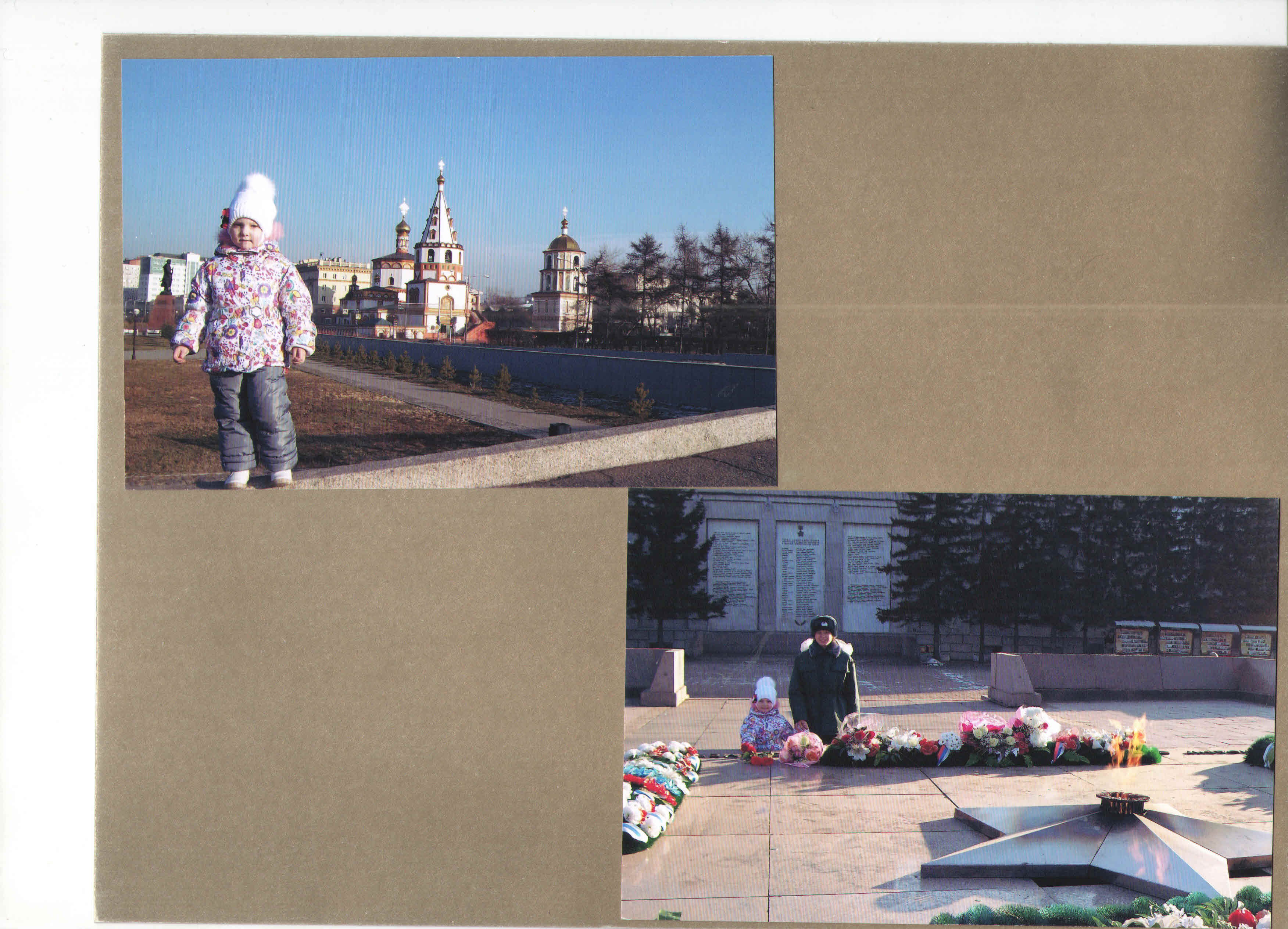 Памятник КолчакуМонумент в честь лидера Белого движения А. В. Колчака установили в Иркутске в 2004 году. Автором проекта был скульптор и народный художник В. М. Клыков. Памятник занял место у Знаменской обители, там, где Верховный правитель России предположительно был расстрелян. Фигура адмирала, укрепленная на бетонном постаменте, выполнена из бронзы, в высоту она достигает 4,5 метра.
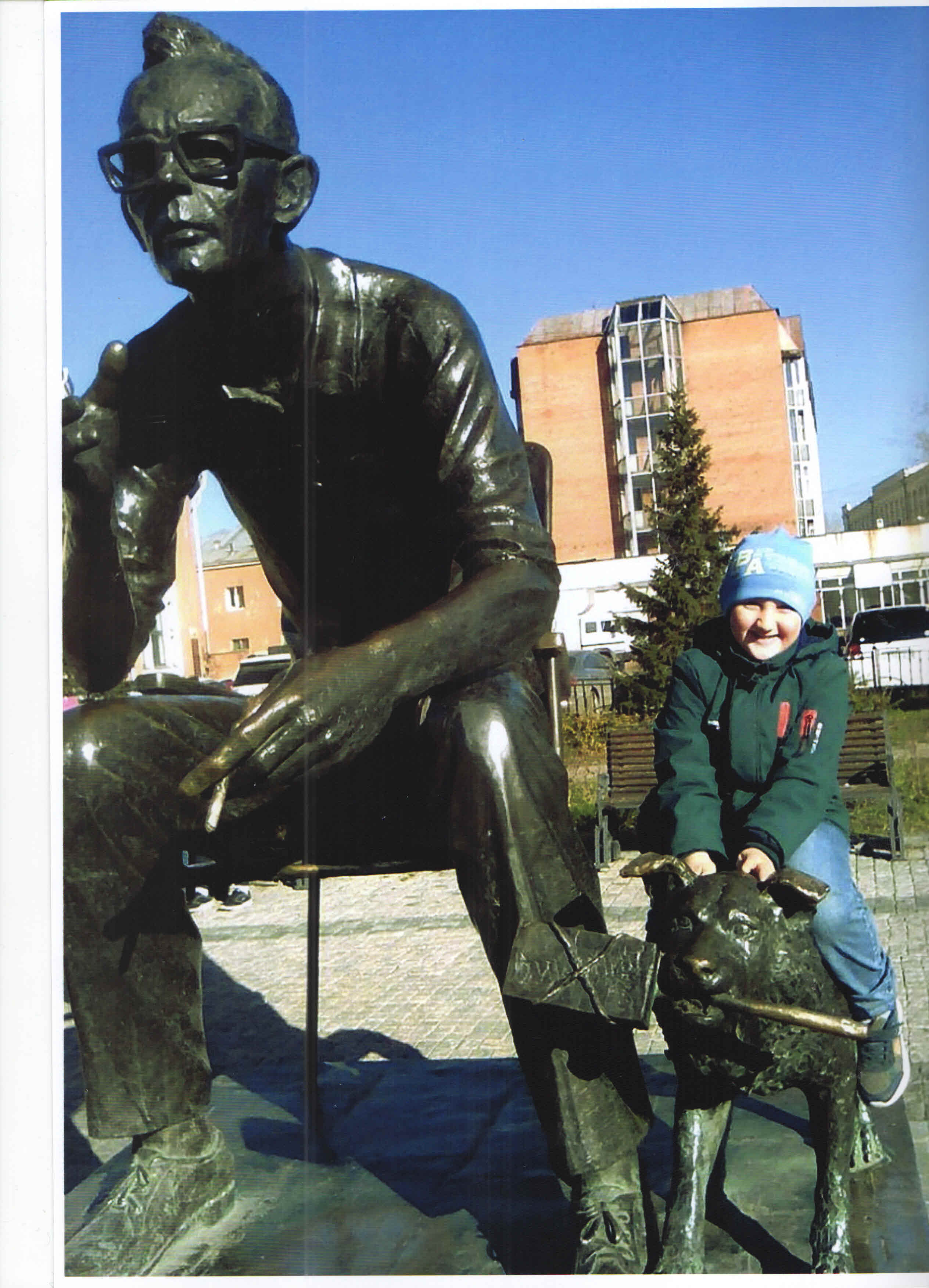 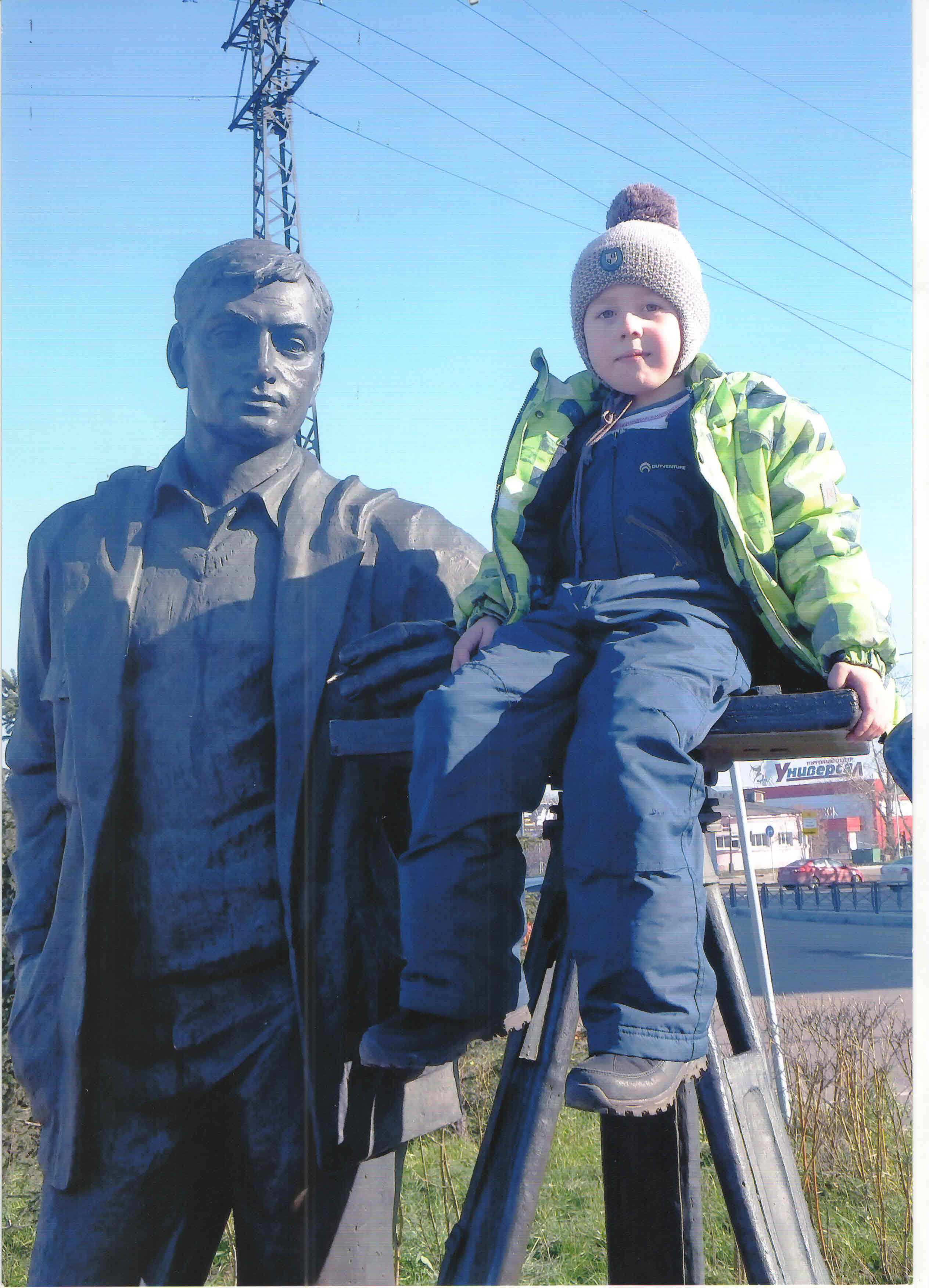 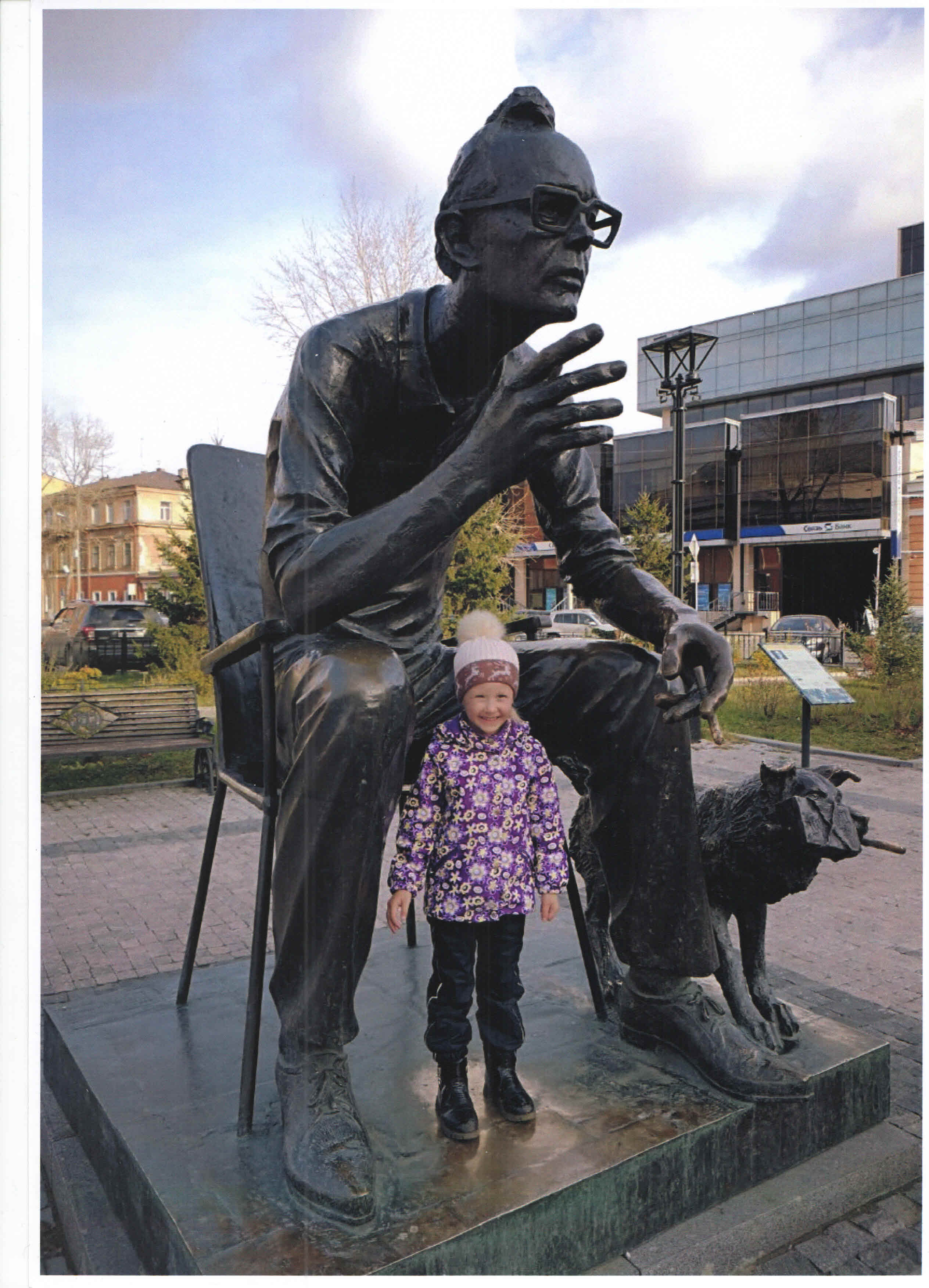 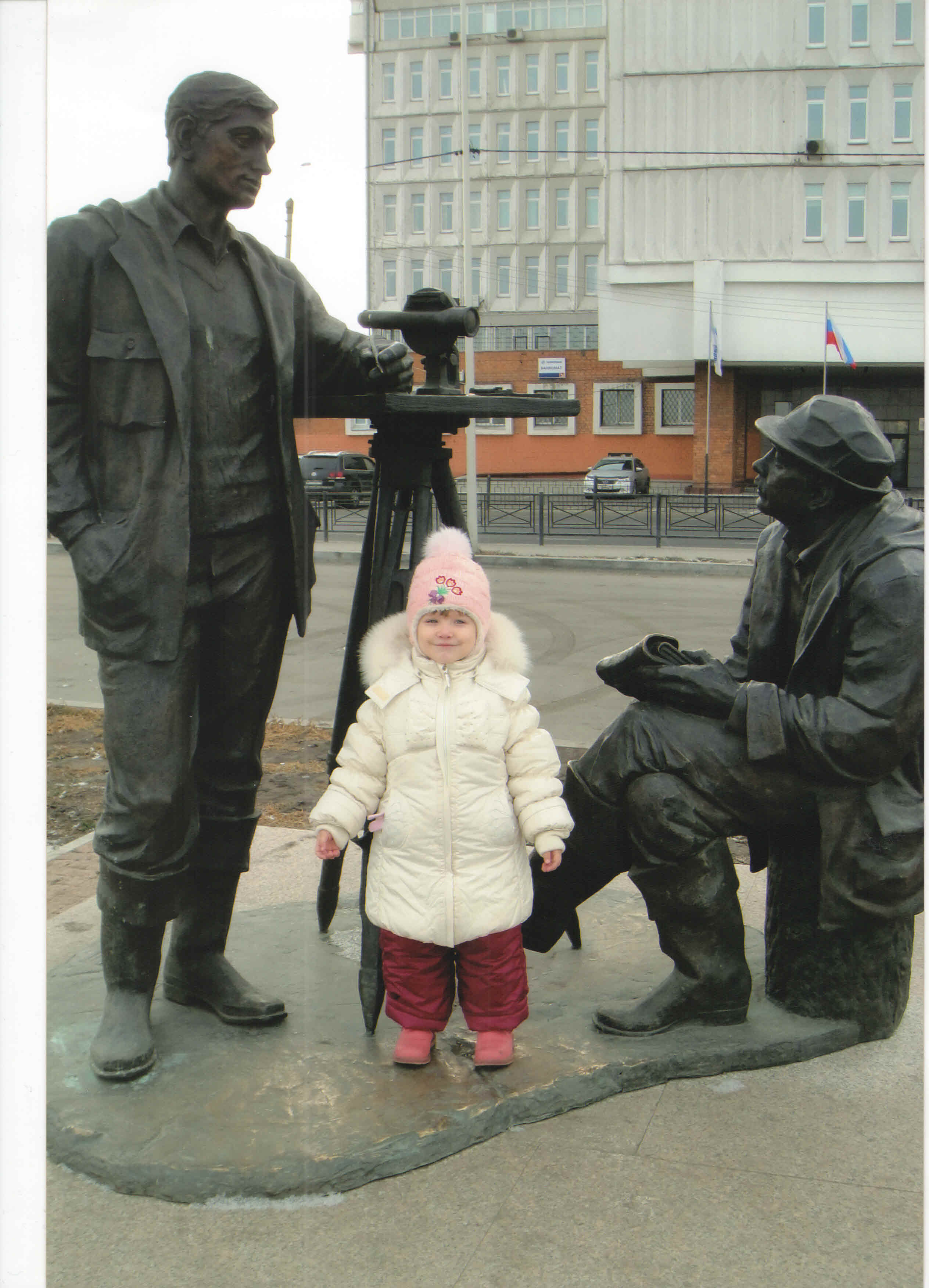 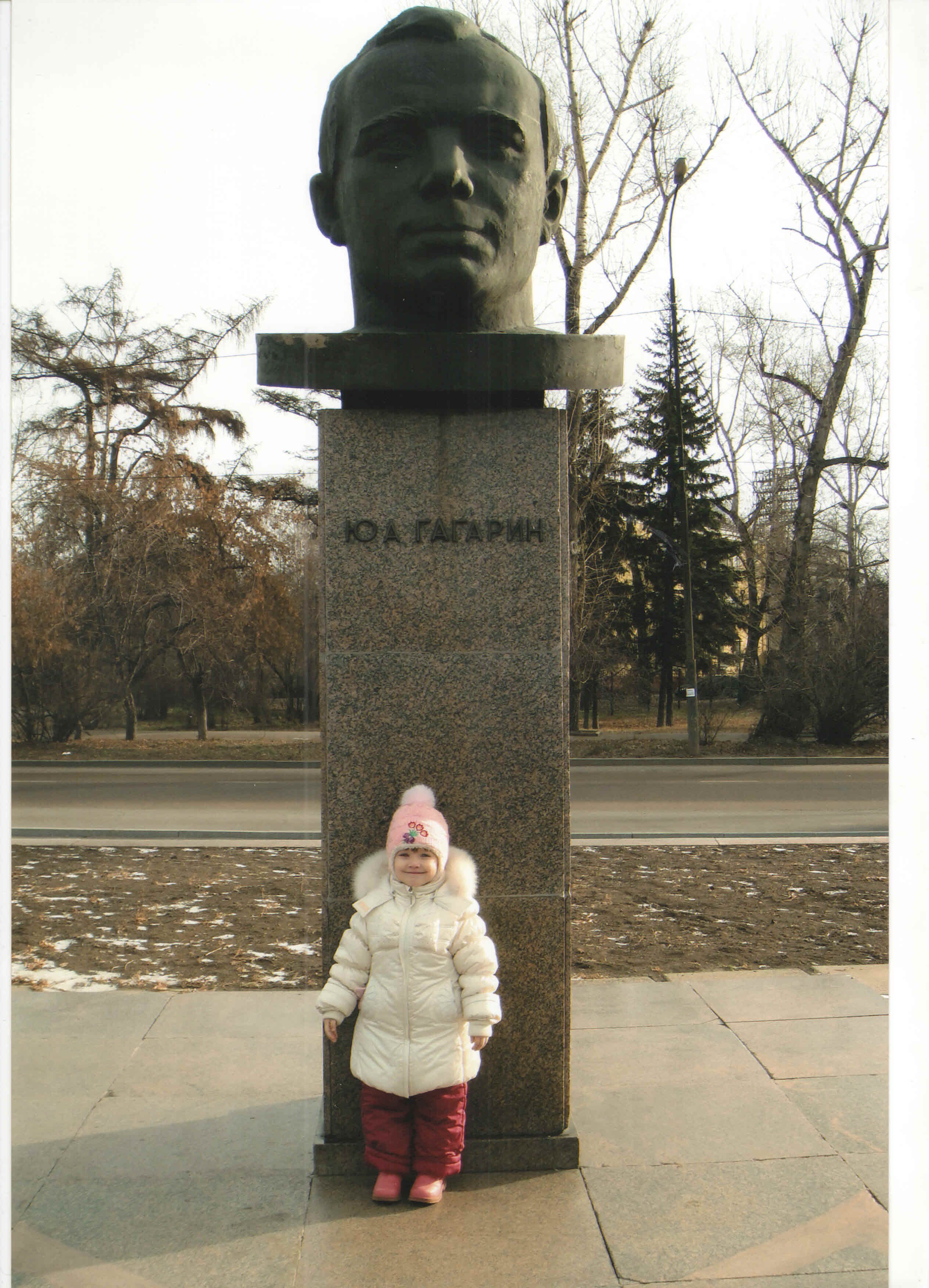 Река Ангара охраняет весь город,И радуют Землю леса.Иркутск – лучший город! Иркутск вечно молод!Иркутск берегут небеса.
Река АнгараАнгара – крупнейший приток Енисея, великая сибирская река, протекающая по территории Красноярского края и Иркутской области. Ее длина составляет более 1700 км. Иркутск располагается по обоим берегам водной артерии. В теплое время по ней ходят суда и прогулочные корабли, зимой она одевается в белый покров. Ангару поэтично зовут «дочерью Байкала».
КОНЕЦ.